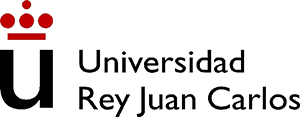 Realización audiovisual: cine
Aurelio del Portillo
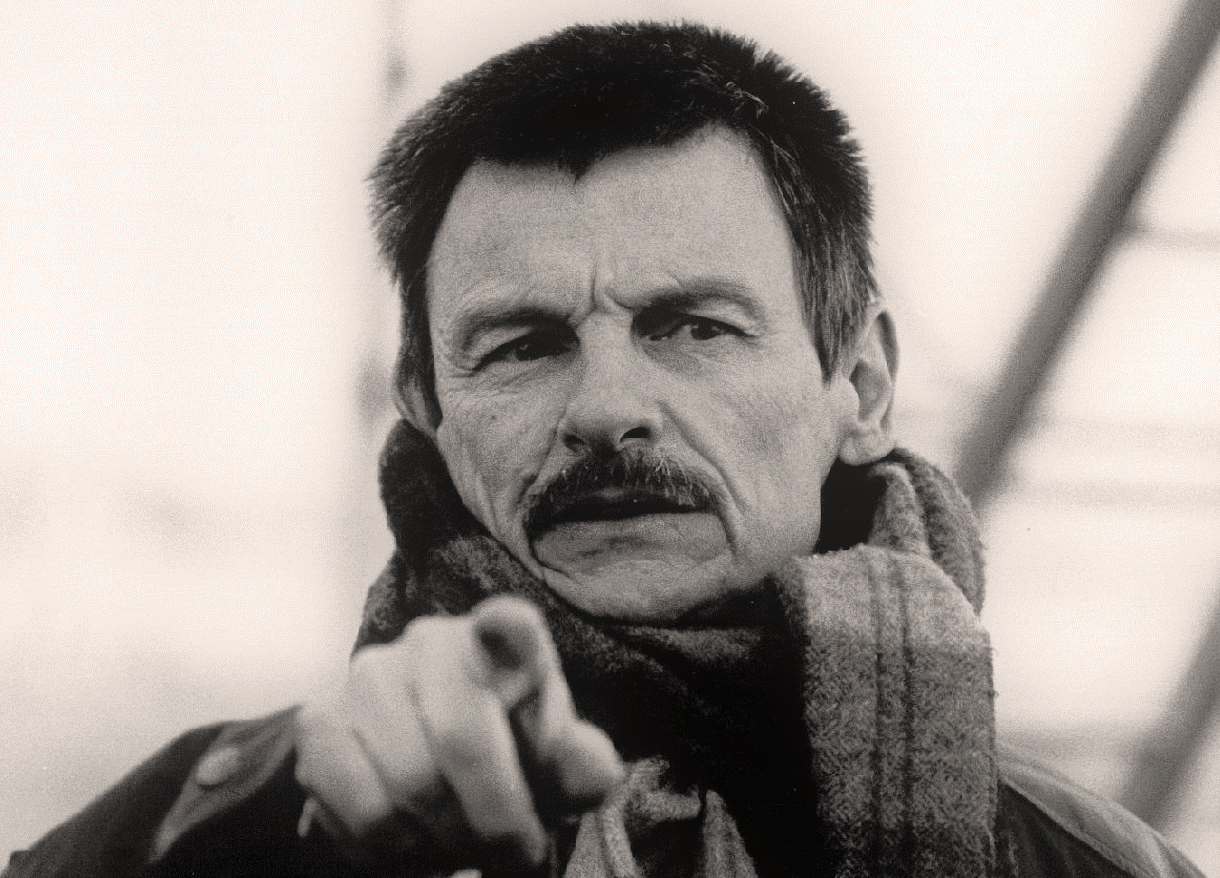 "El cine es una dedicación moral y no una dedicación profesional"Andréi Tarkovski
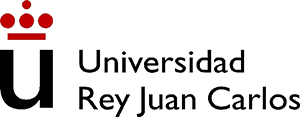 Realización audiovisual: cine
Aurelio del Portillo
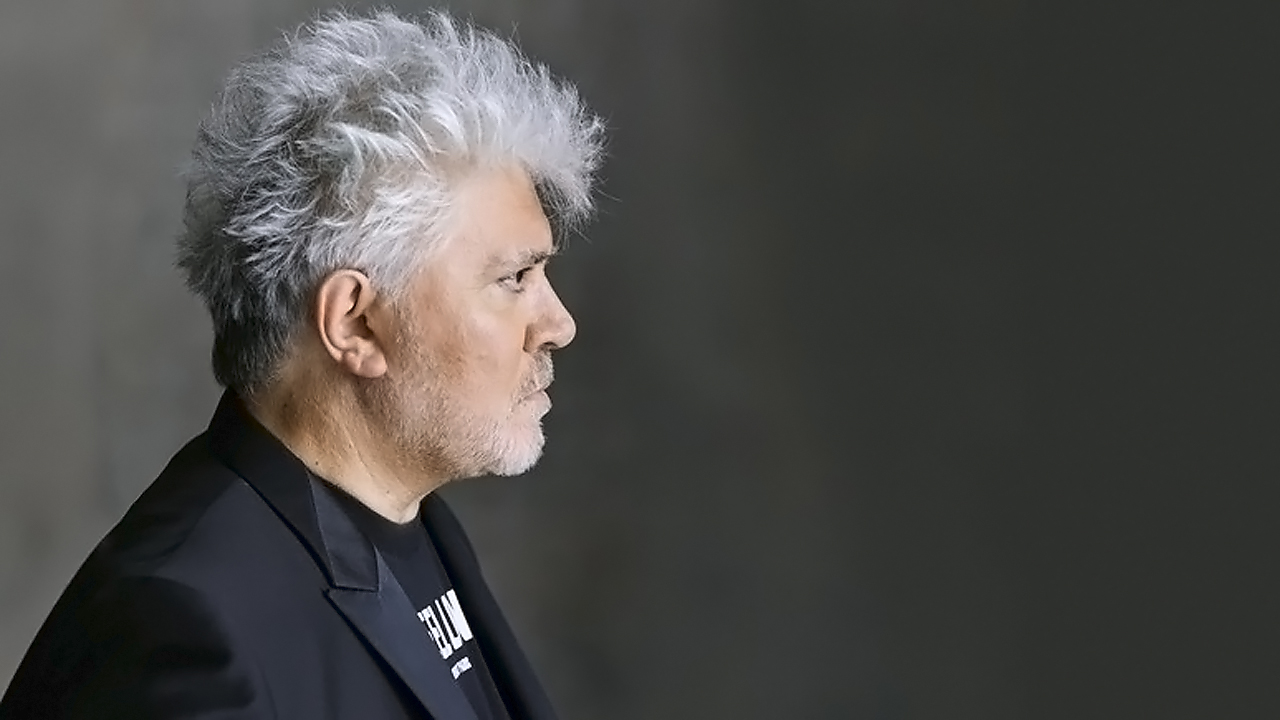 "El cine se puede aprender, pero no se puede enseñar"Pedro Almodóvar
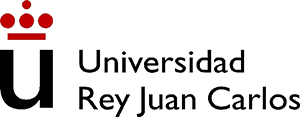 Realización audiovisual: cine
Aurelio del Portillo
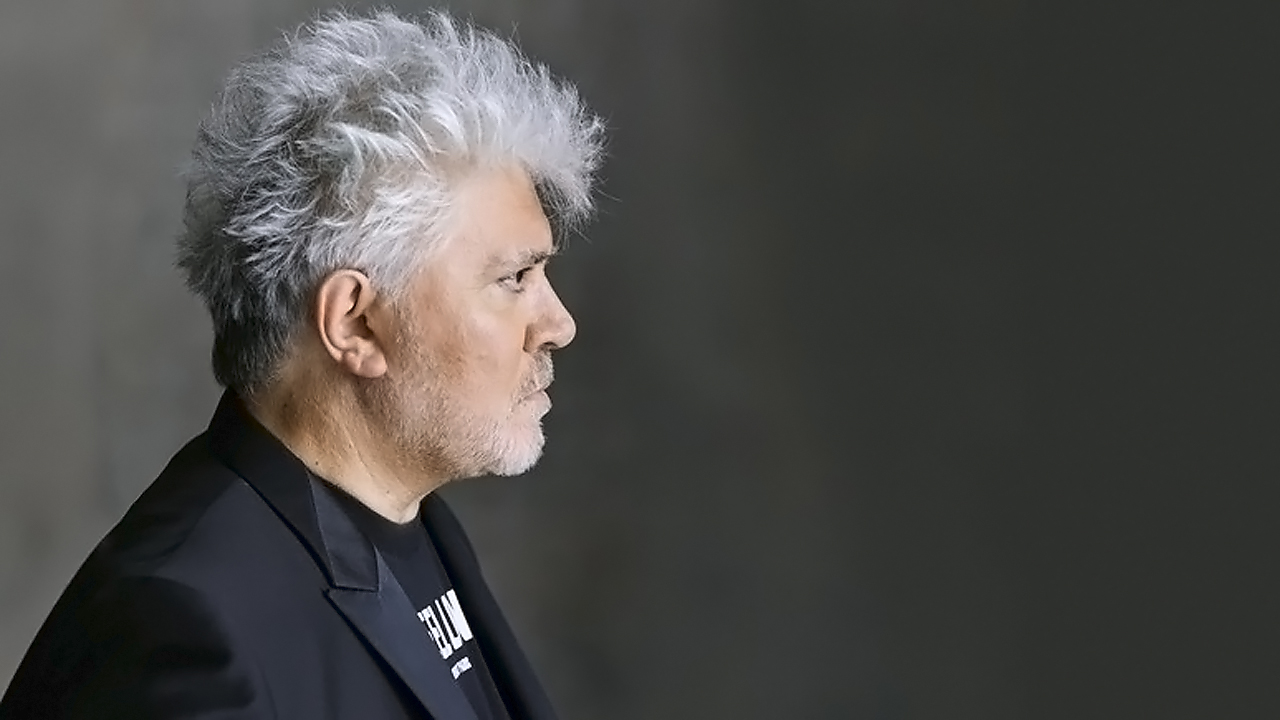 “Ser director de cine en España es como ser torero en Japón"Pedro Almodóvar
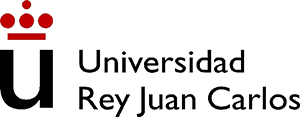 Realización audiovisual: cine
Aurelio del Portillo
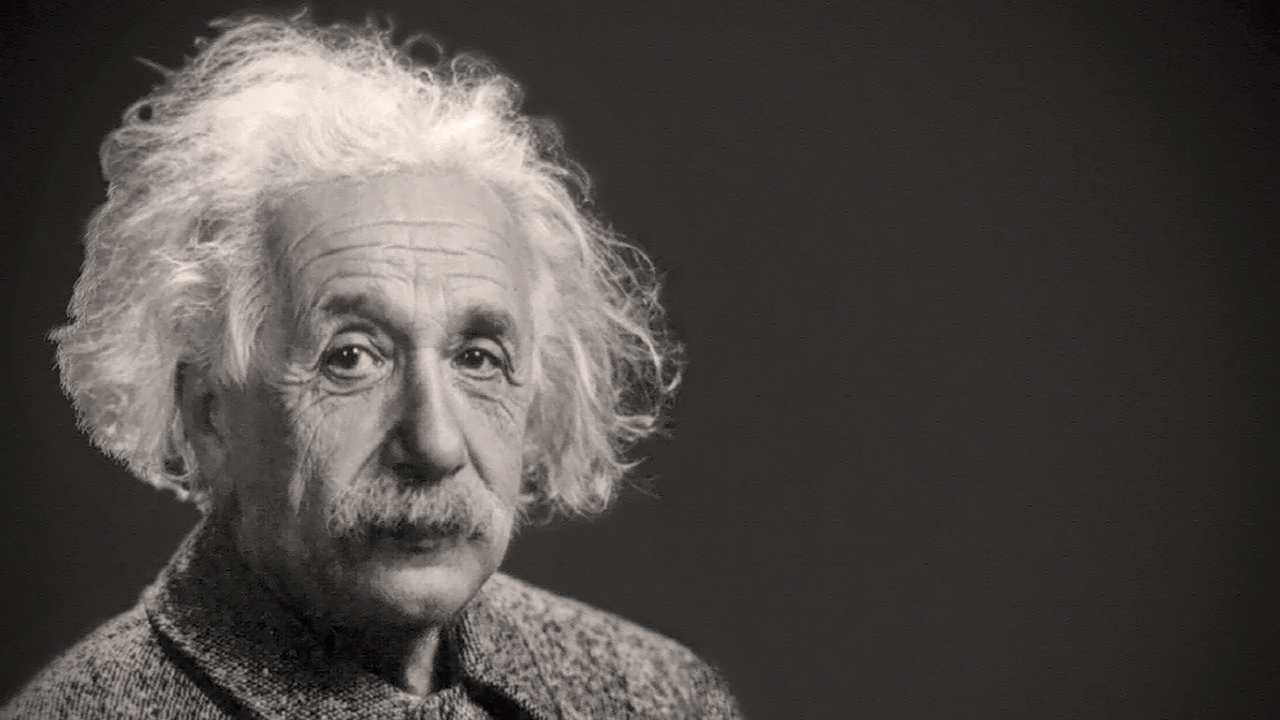 “El aprendizaje es experiencia. Todo lo demás es información"Albert Einstein
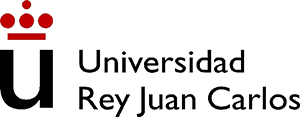 Realización audiovisual: cine
Aurelio del Portillo
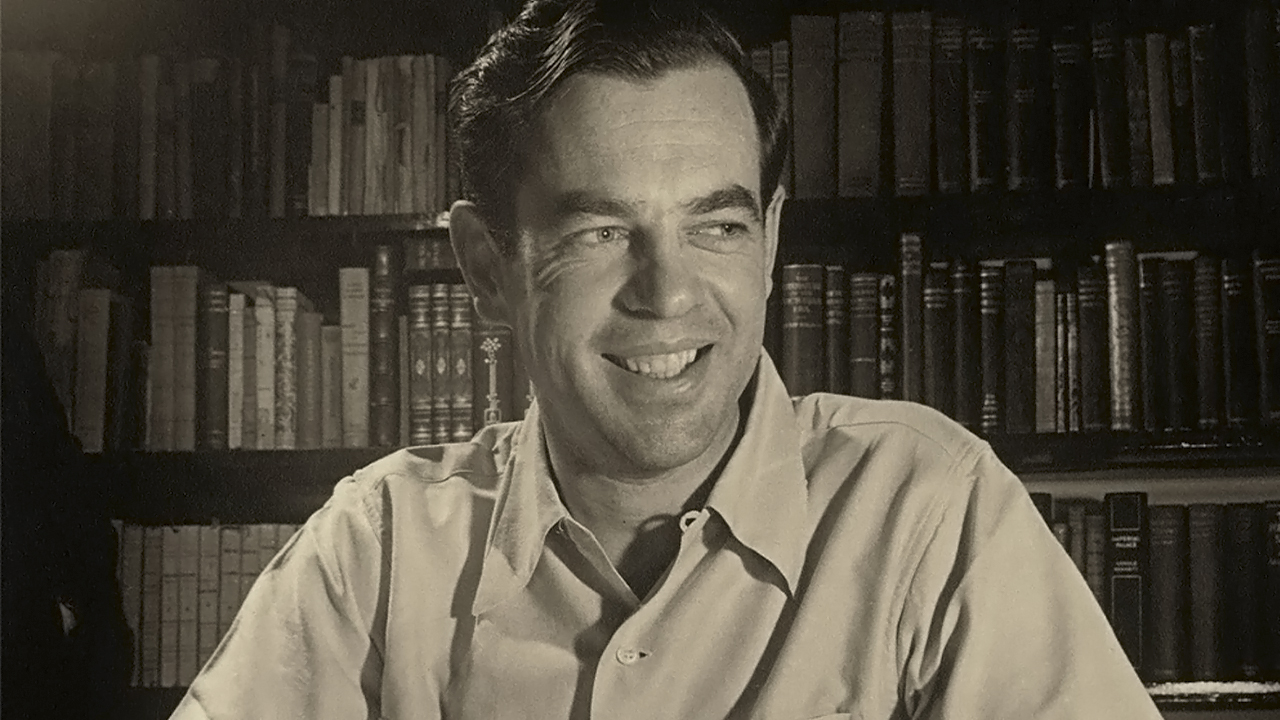 “Ninguna experiencia puede ser enseñada. Todo lo que puede enseñarse es el camino hacia una experiencia"Joseph Campbell
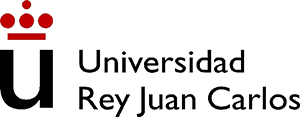 Realización audiovisual: cine
Aurelio del Portillo
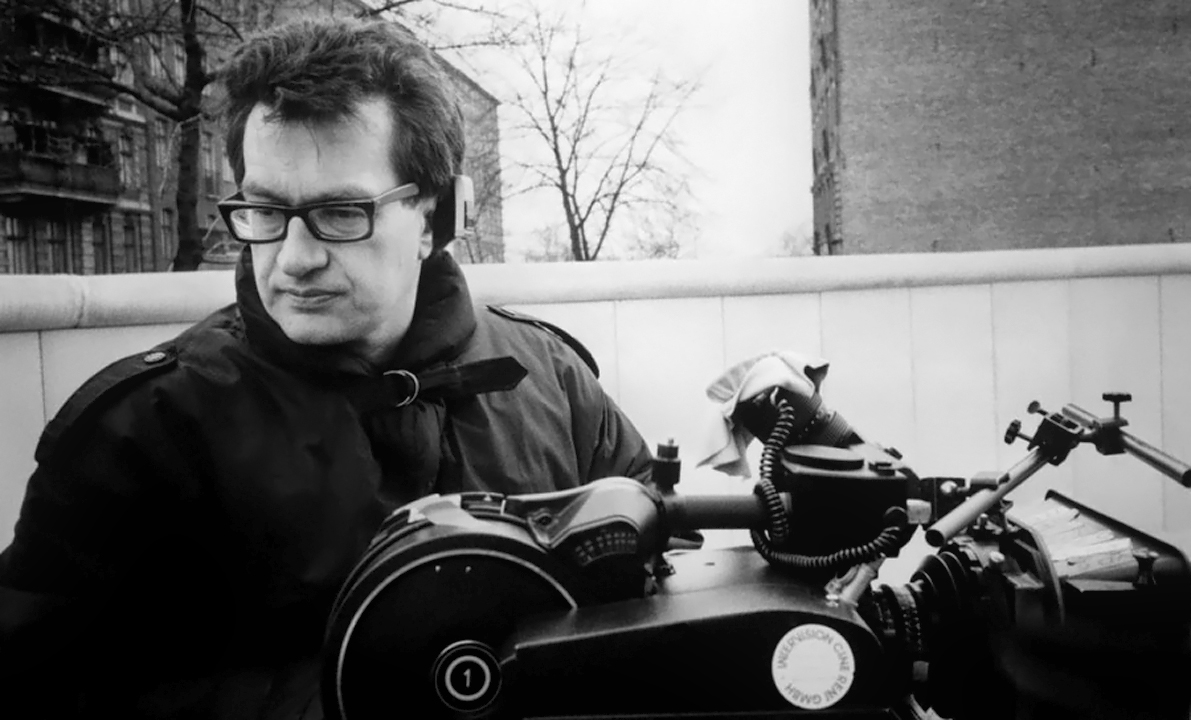 “Creo que hay dos maneras concretas de aprender a hacer películas: la primera, por supuesto, es hacerlas.
La segunda es escribir críticas"Wim Wenders
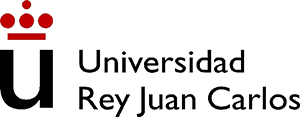 Realización audiovisual: cine
Aurelio del Portillo
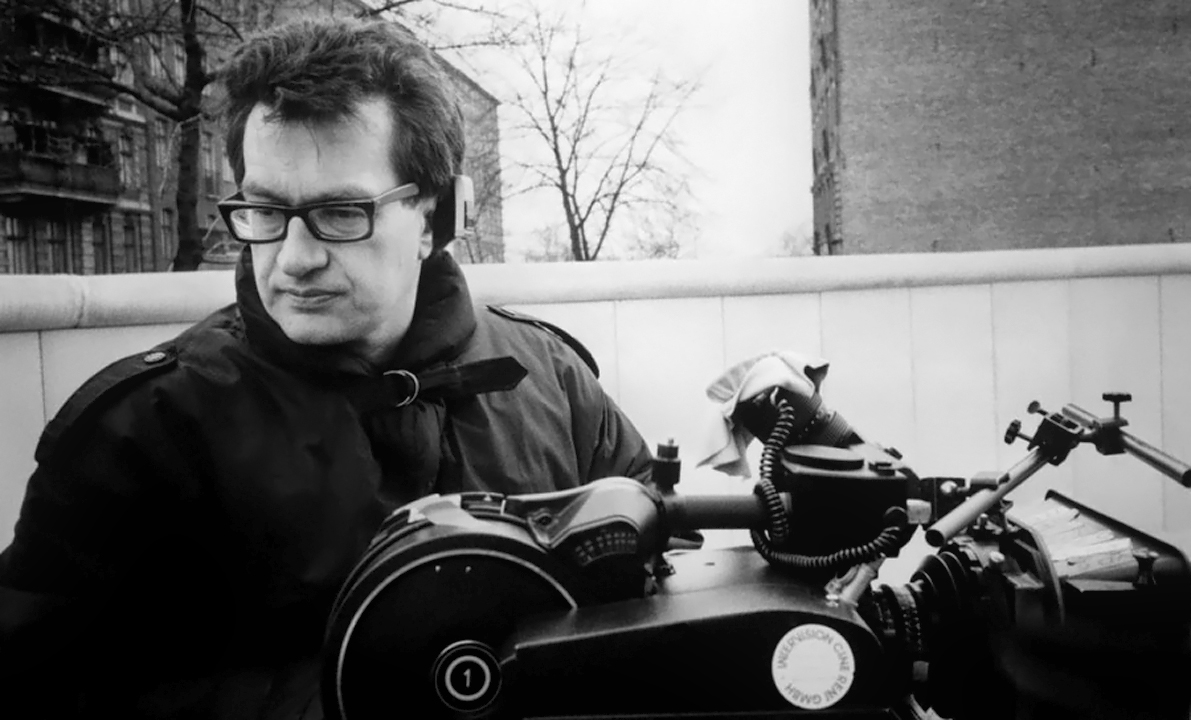 “La escritura te obliga a llevar más lejos el análisis al tratar de definir y explicar de forma concreta
(para los demás y, sobre todo, para ti mismo) por qué una película funciona o fracasa "Wim Wenders
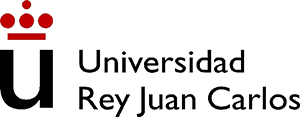 Realización audiovisual: cine
Aurelio del Portillo
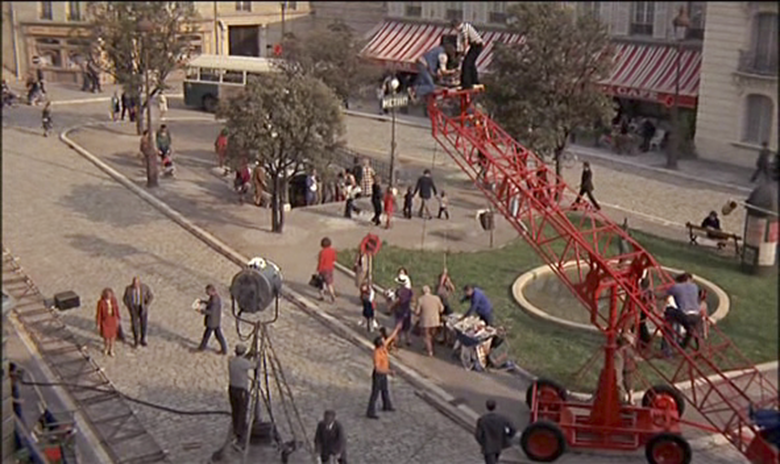 www.despazio.net/reaudiovisual.htm